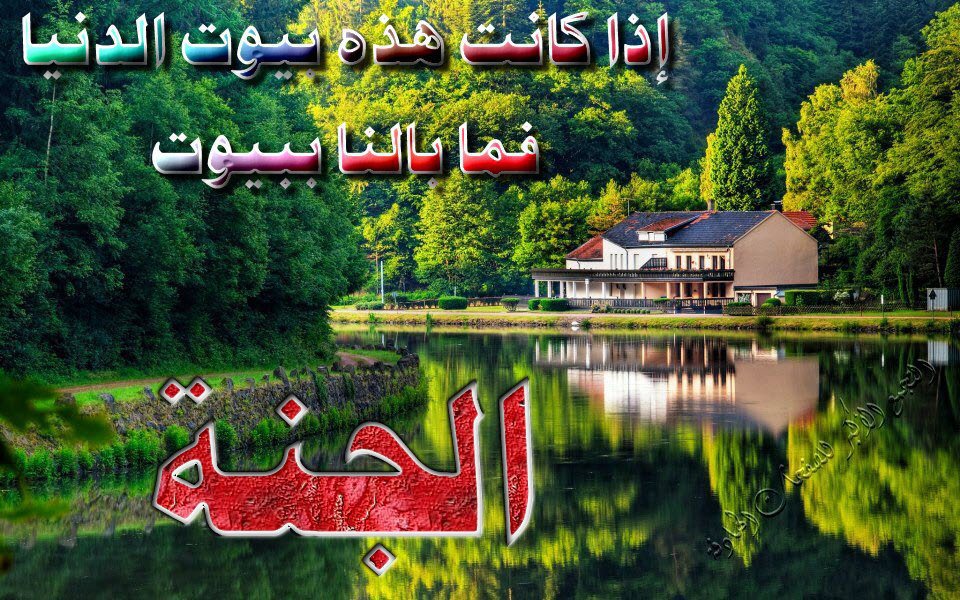 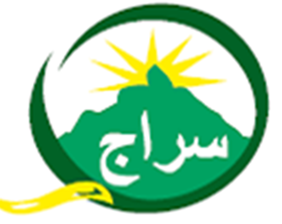 17 رمضان 1436 هـ
04 يوليوز 2015 م
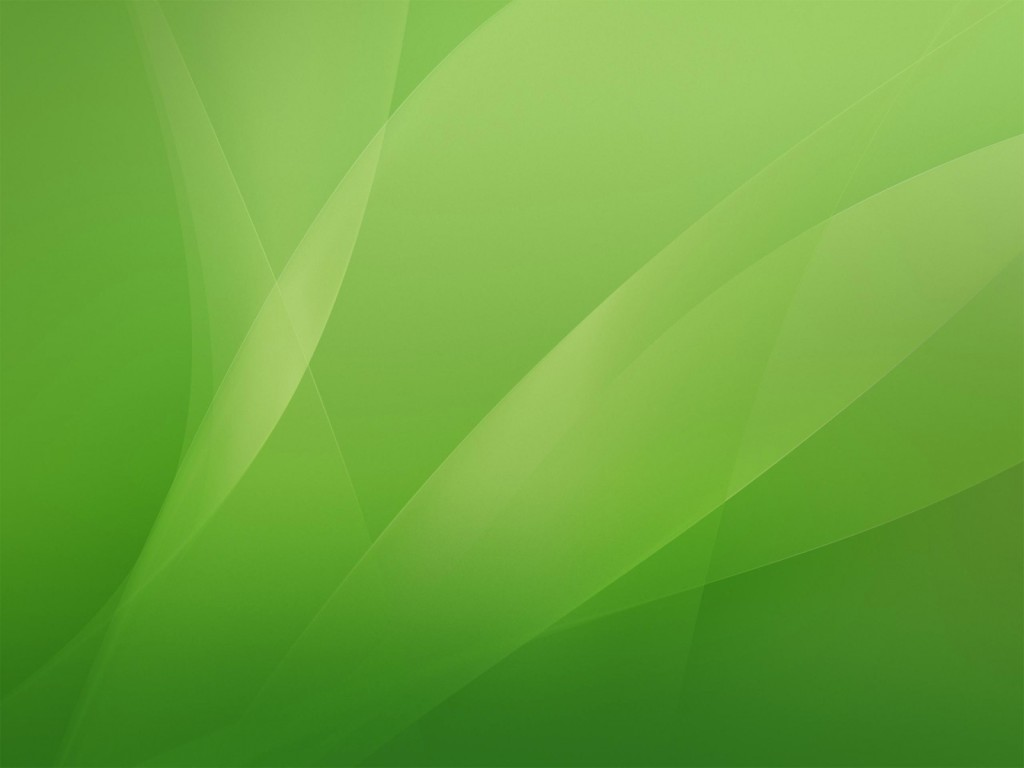 سيدنا موسى : من أدنى أهل الجنة...
«إذا أردت أن تعلم مقامك...»
 أعلى مقام : الوسيلة.
 «لقاب قوس أحدكم في الجنة خير مما طلعت عليه الشمس».
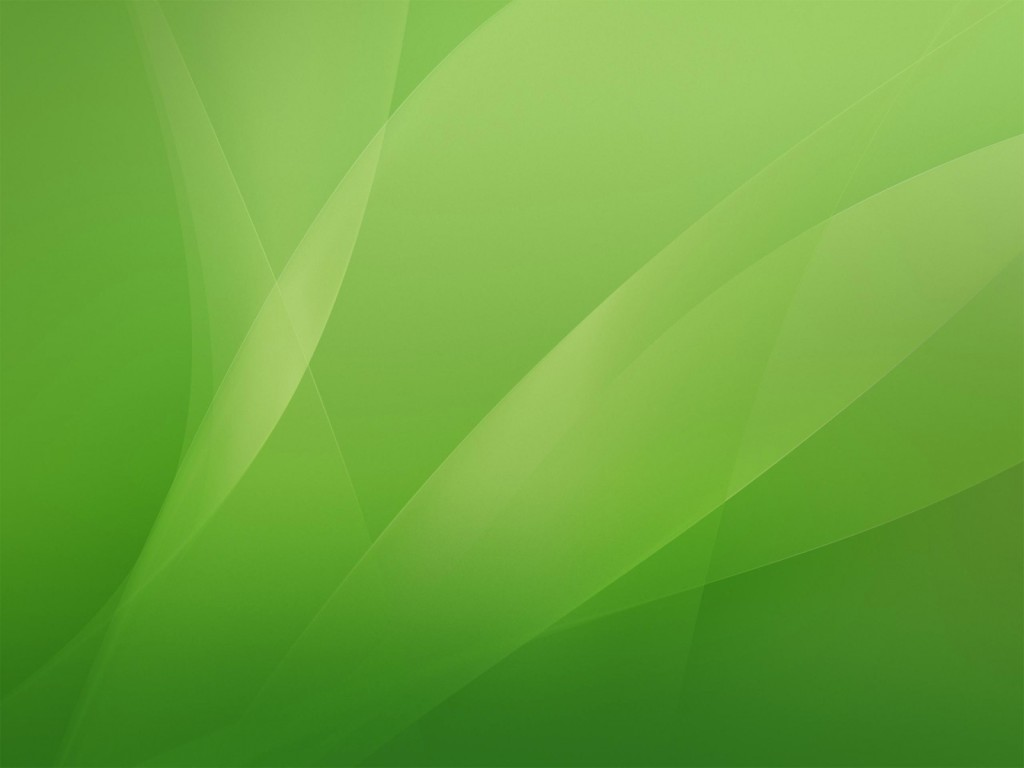 نساء الجنة
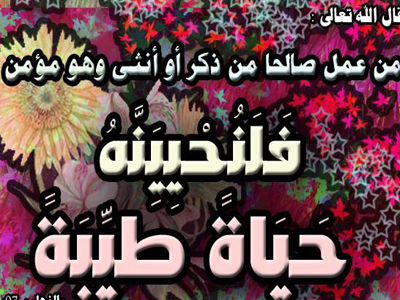 «لو أن امرأة من نساء الجنة اطلعت على الأرض...»
 أملك كريم زارنا أو نور ربنا أشرق علينا...
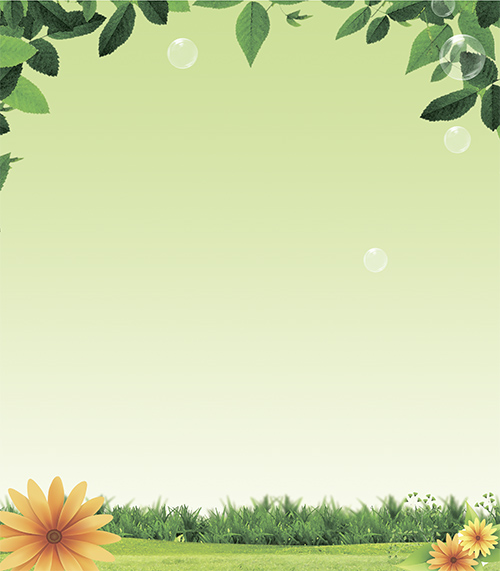 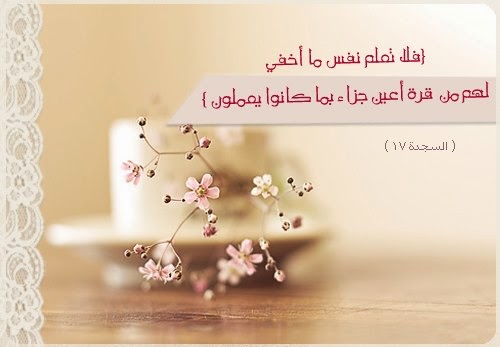 أحلى ما فيها
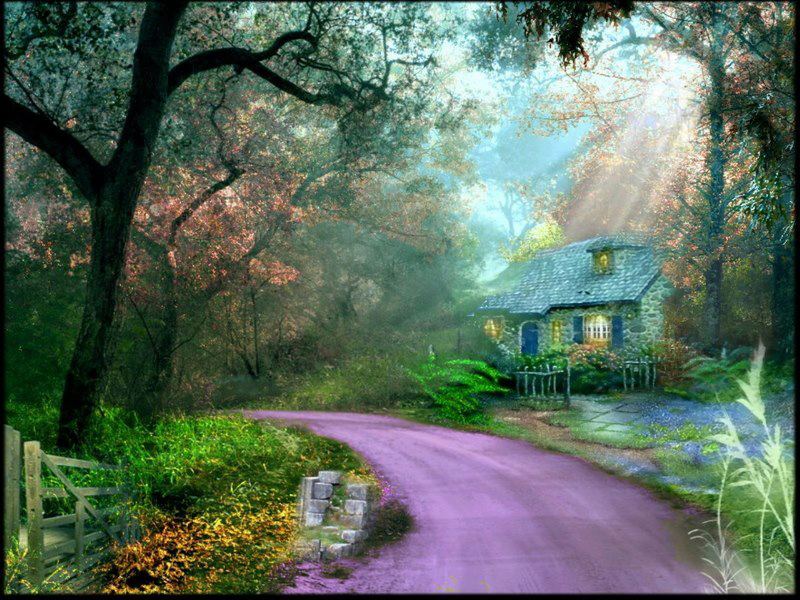 ما السبيل ؟
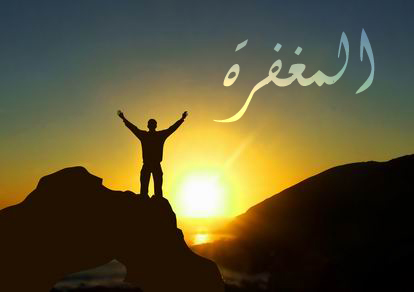 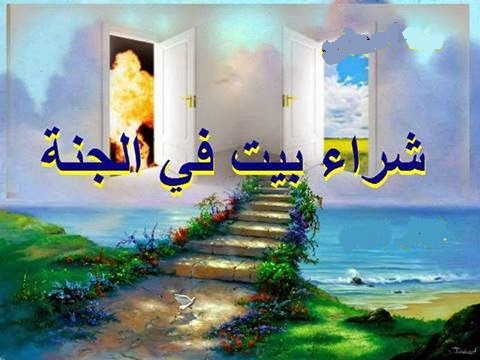 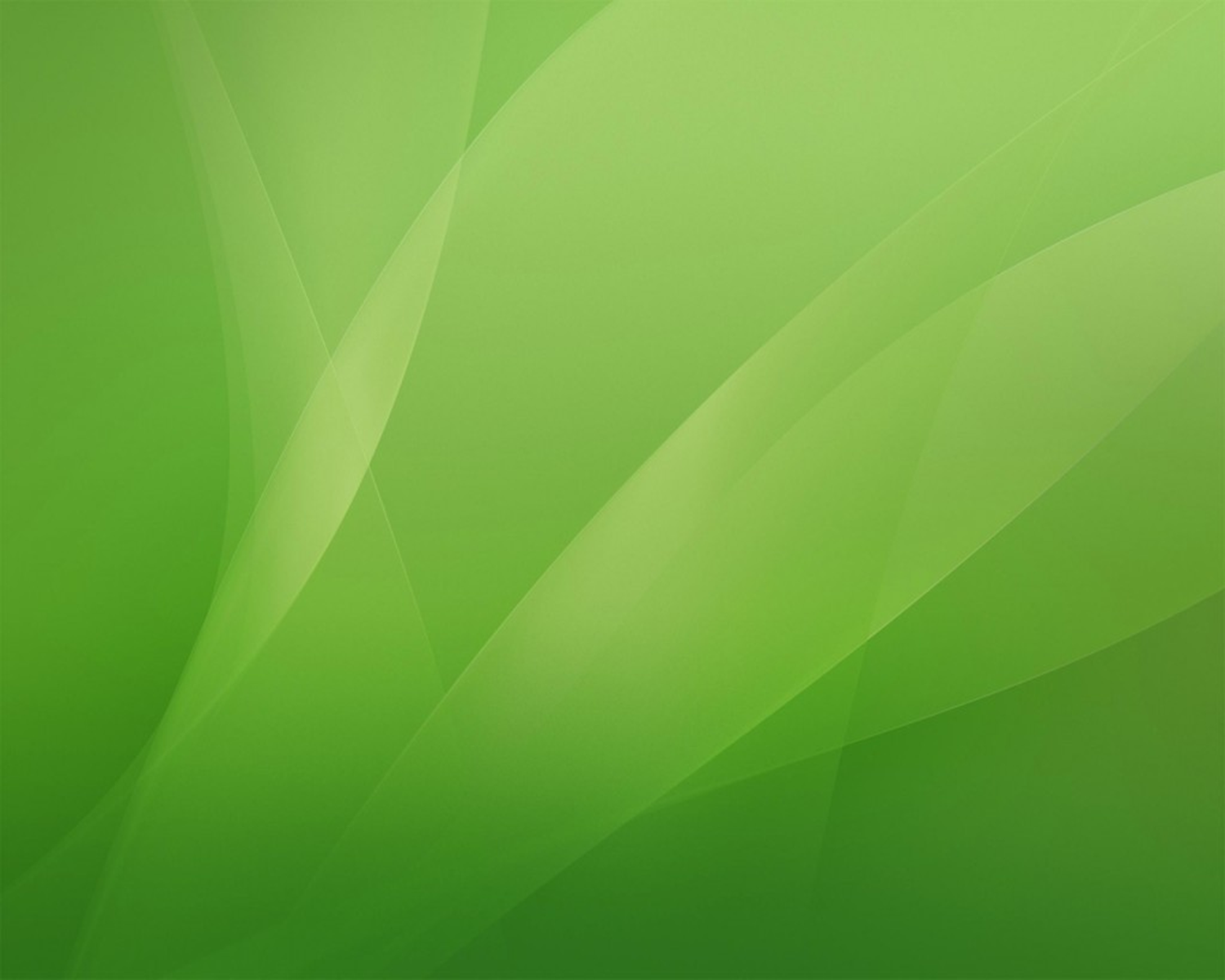 هيا نبني بيوتنا
بناء مسجد
سؤال الشهادة بصدق
حسن الخلق     و ترك المراء              و الكذب
الغدو إلى المسجد          و الرواح
طيب الكلام
صلاة الضحى و 12 عشرة ركعة
سد فرجة في الصلاة
سورة الإخلاص
زيارة مريض
الوضوء
+ الأذان
الصبر
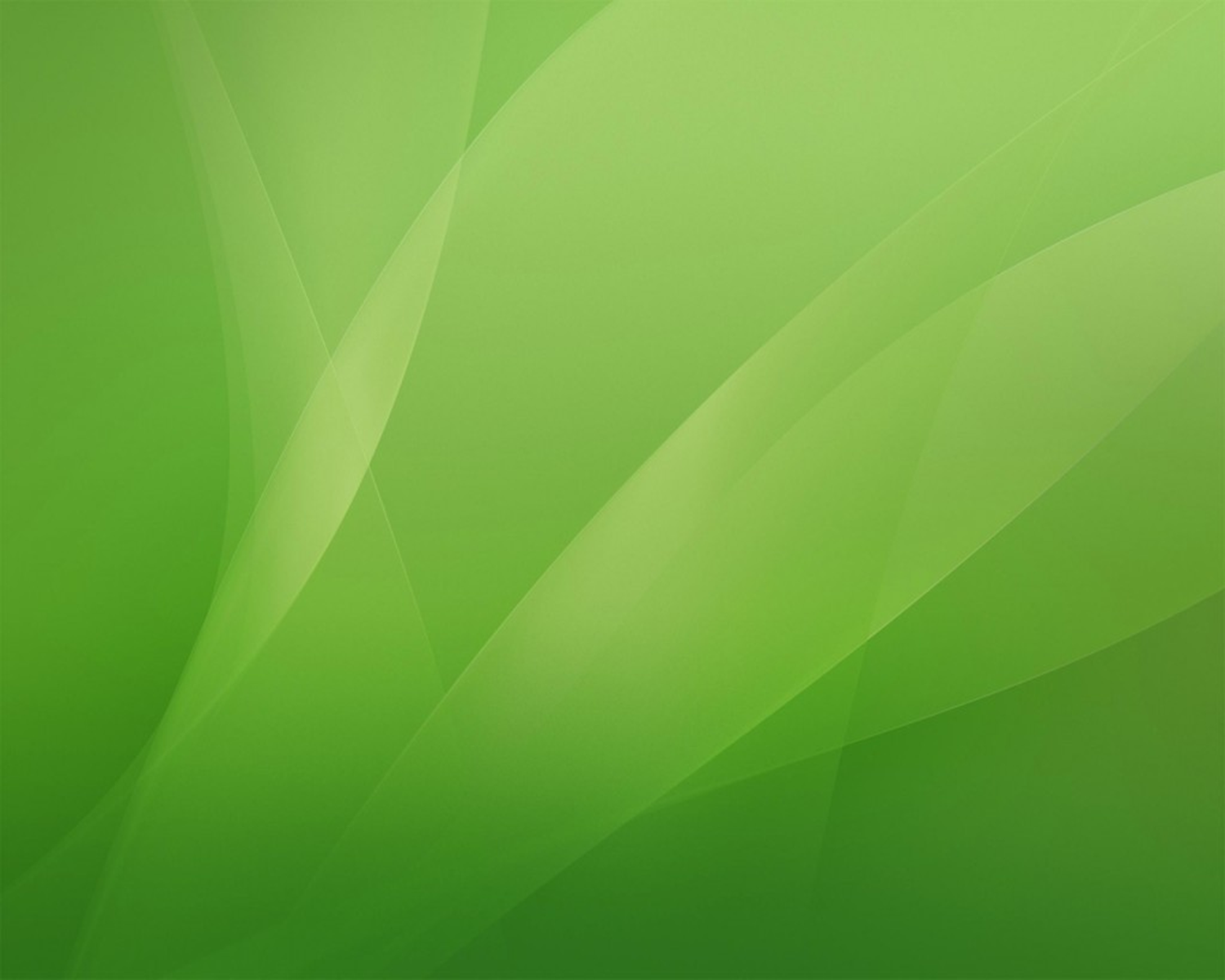 كيف نجمل بيوتنا ؟
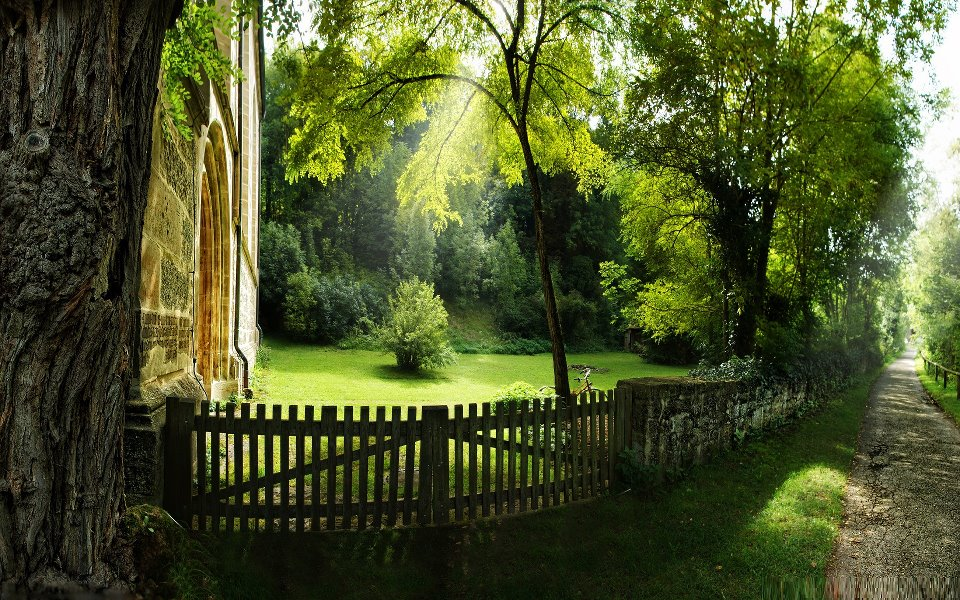 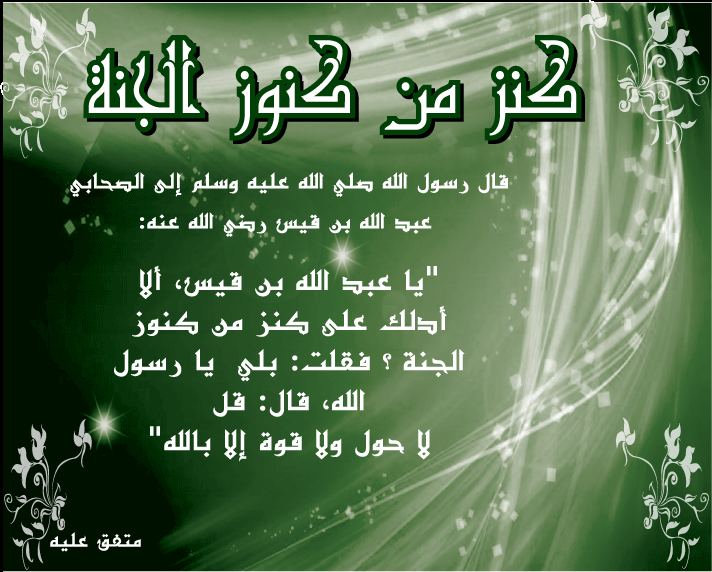 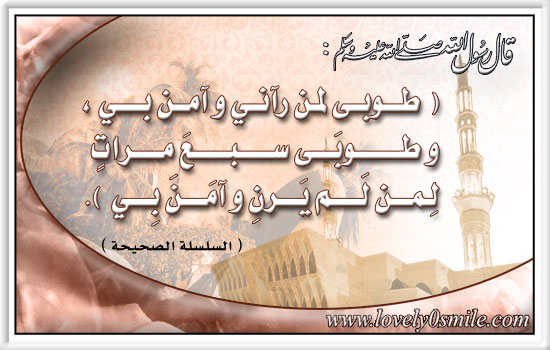